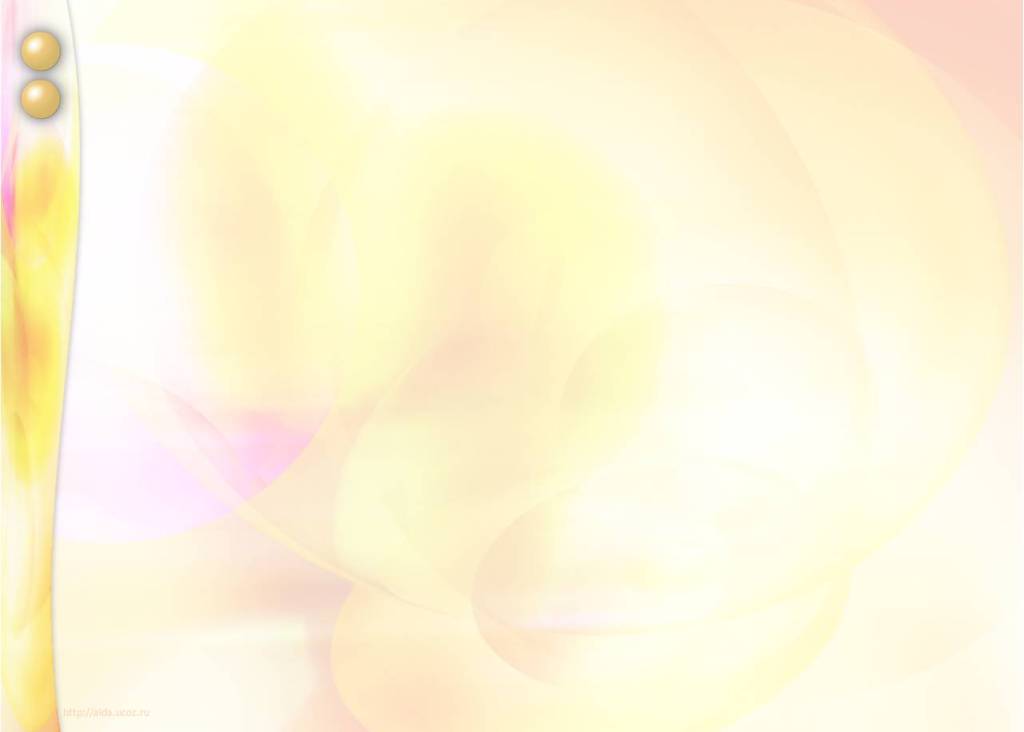 Родительское собрание 
«Родителям – о здоровом питании ребёнка»
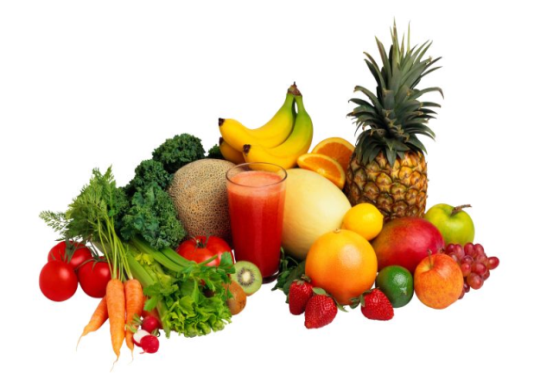 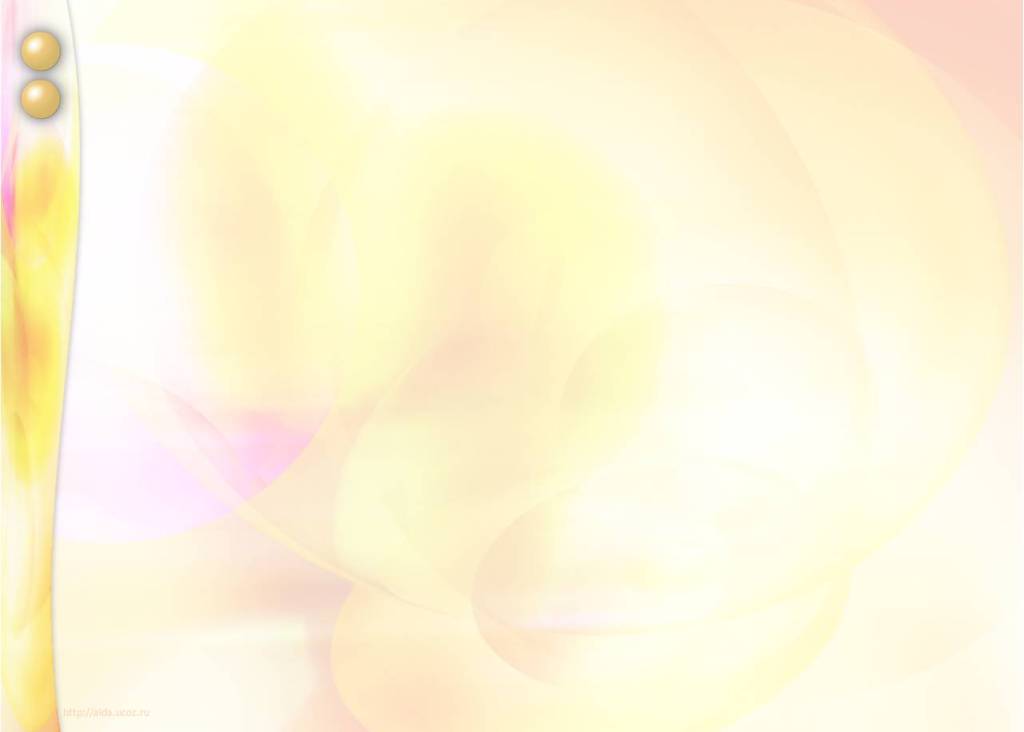 Цель: формирование у родителей представления о значимости правильного питания детей  как составной части культуры здоровья.
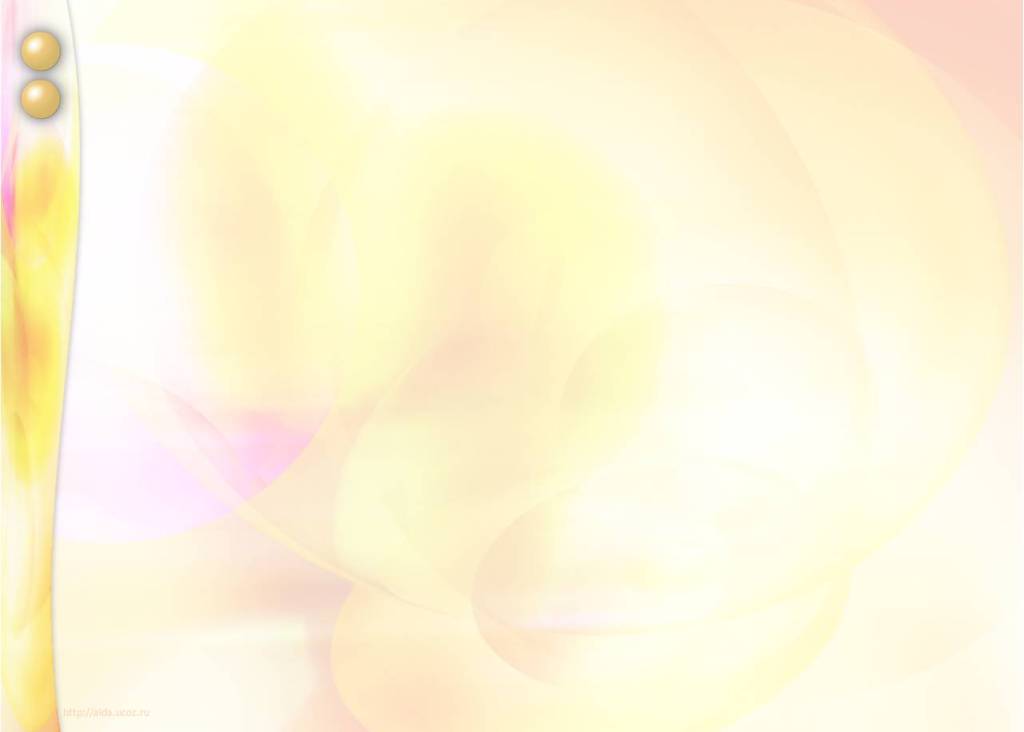 Задачи: 
развивать представления родителей о правильном питании, его значимости для здоровья детей;

2. формировать представление о том, что здоровье человека во многом зависит от его образа жизни и поведения;

3. воспитывать ответственное отношение  родителей к здоровью детей;

4. путем анкетирования получить данные о характере домашнего питания школьников;

5. дать рекомендации по правильному питанию детей.
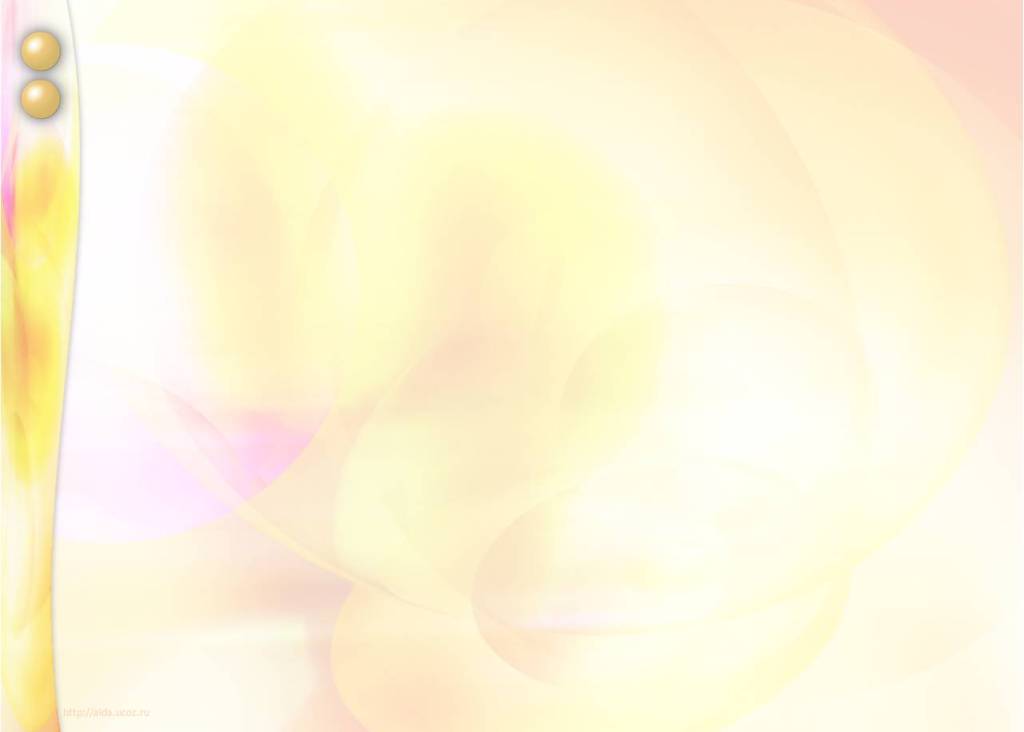 Чем проще пища, тем она приятнее – не приедается, 
тем здоровее и тем всегда и везде доступнее.
                                                   Л.Н. ТОЛСТОЙ
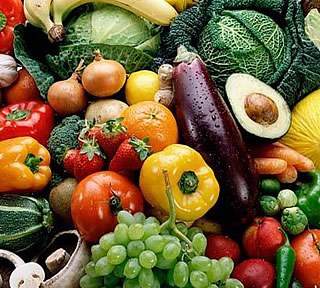 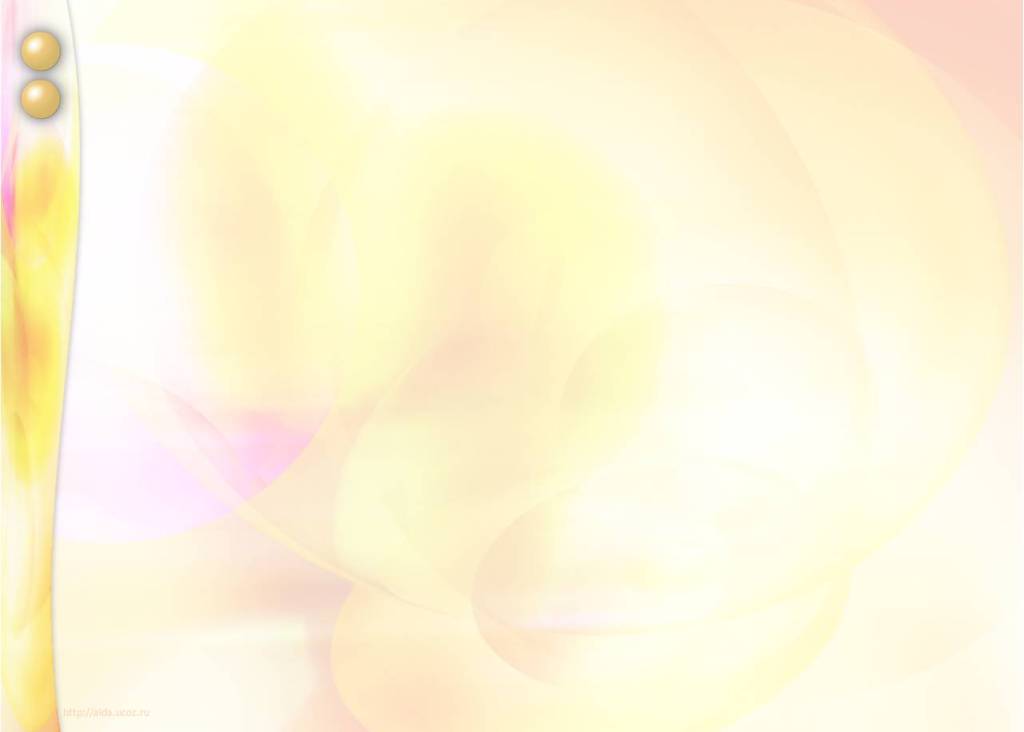 Здоровое питание - здоровый ребенок. А здоровый ребенок в семье это самое важное для родителей.
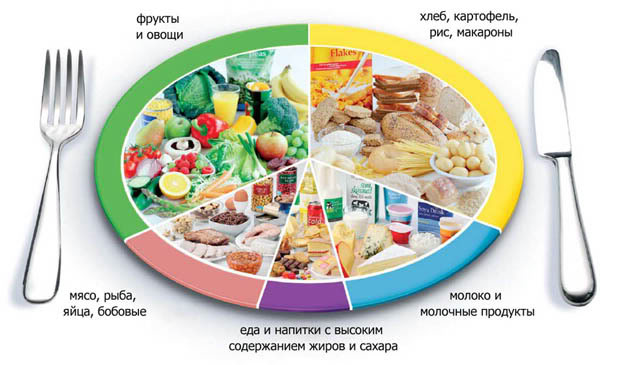 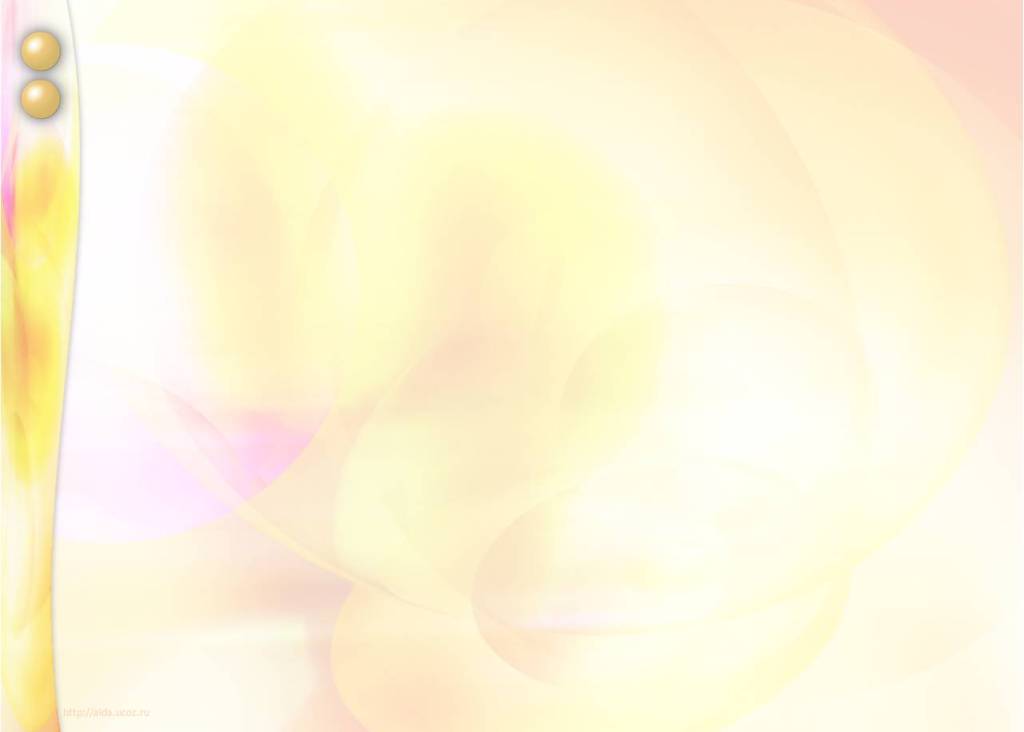 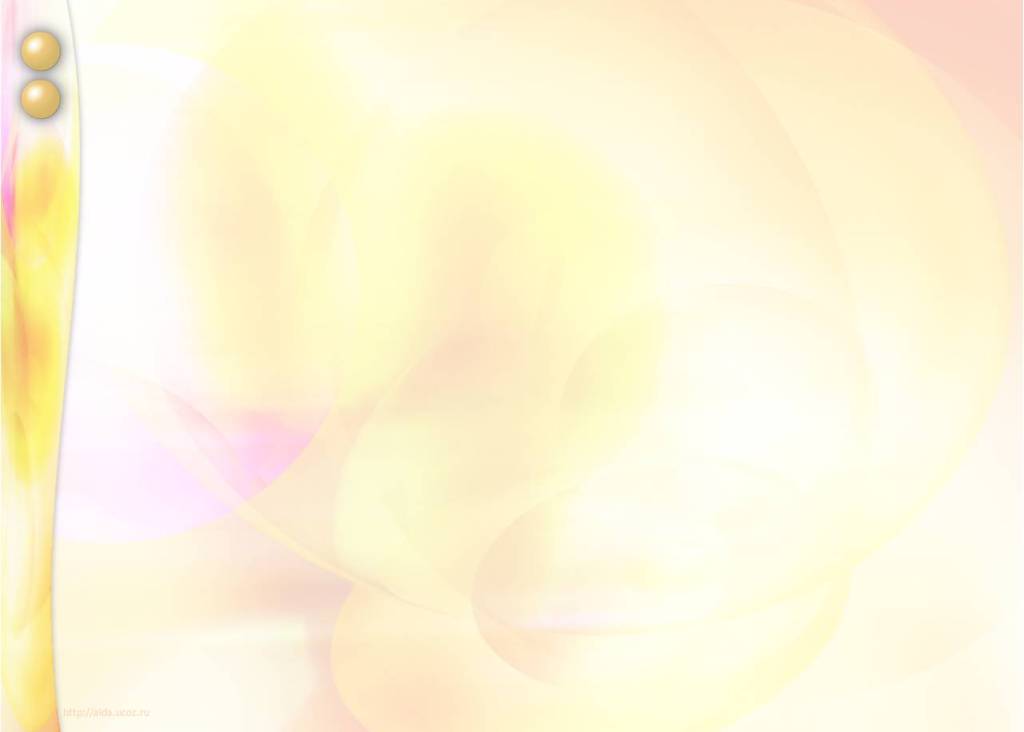 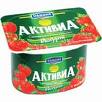 2. Из каких продуктов состоит завтрак?
Бутерброд, омлет, каша, йогурт, хлопья с молоком, чай.
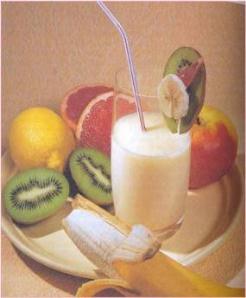 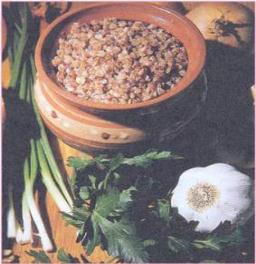 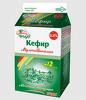 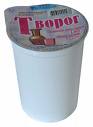 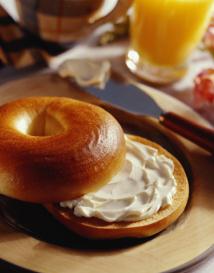 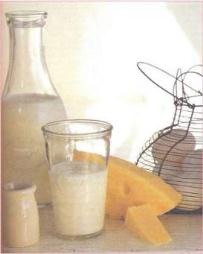 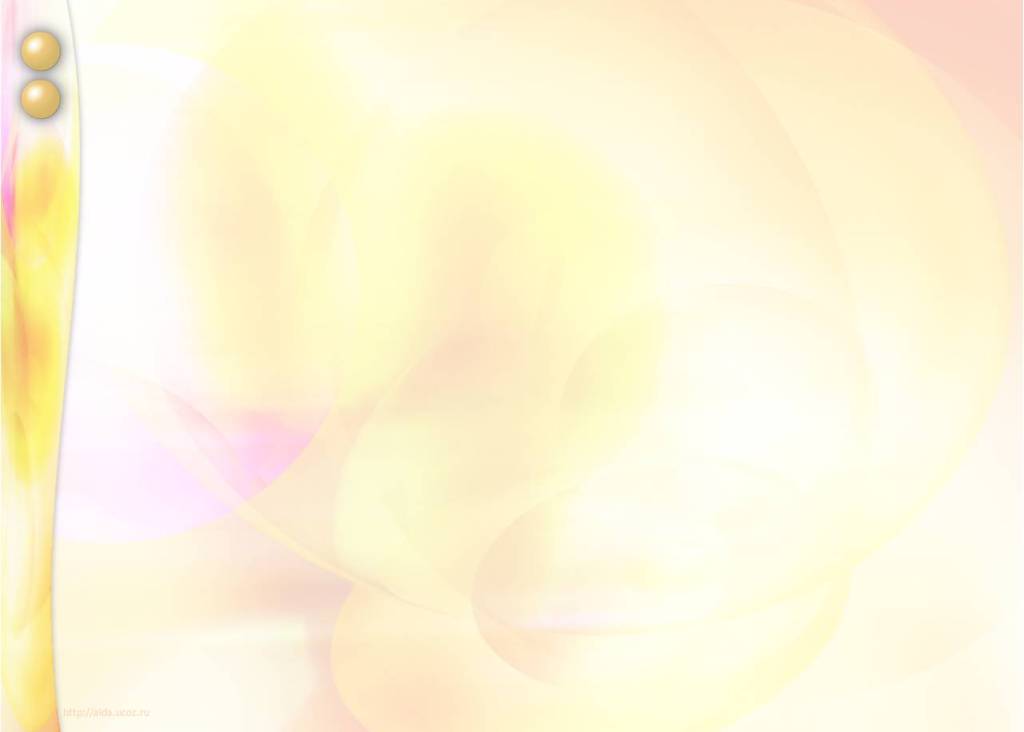 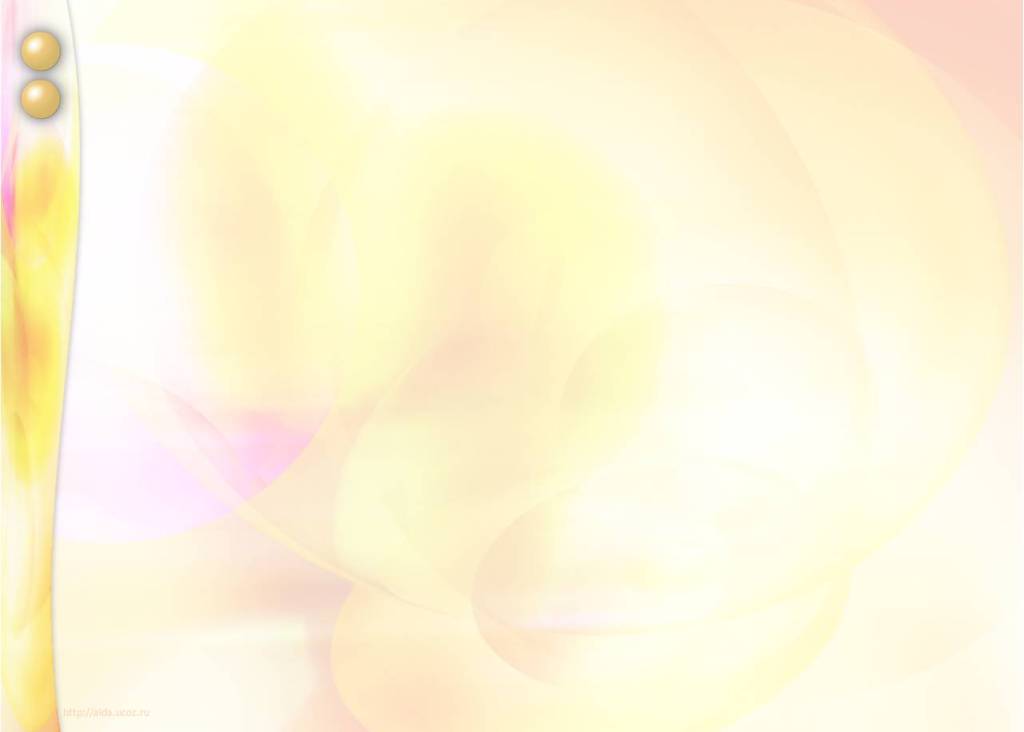 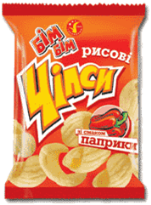 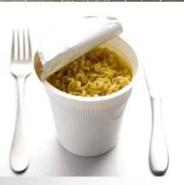 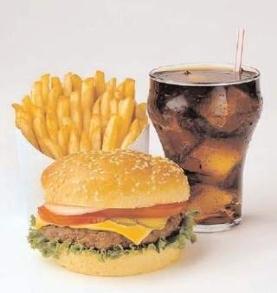 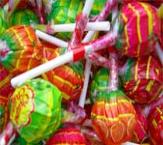 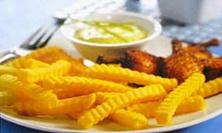 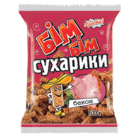 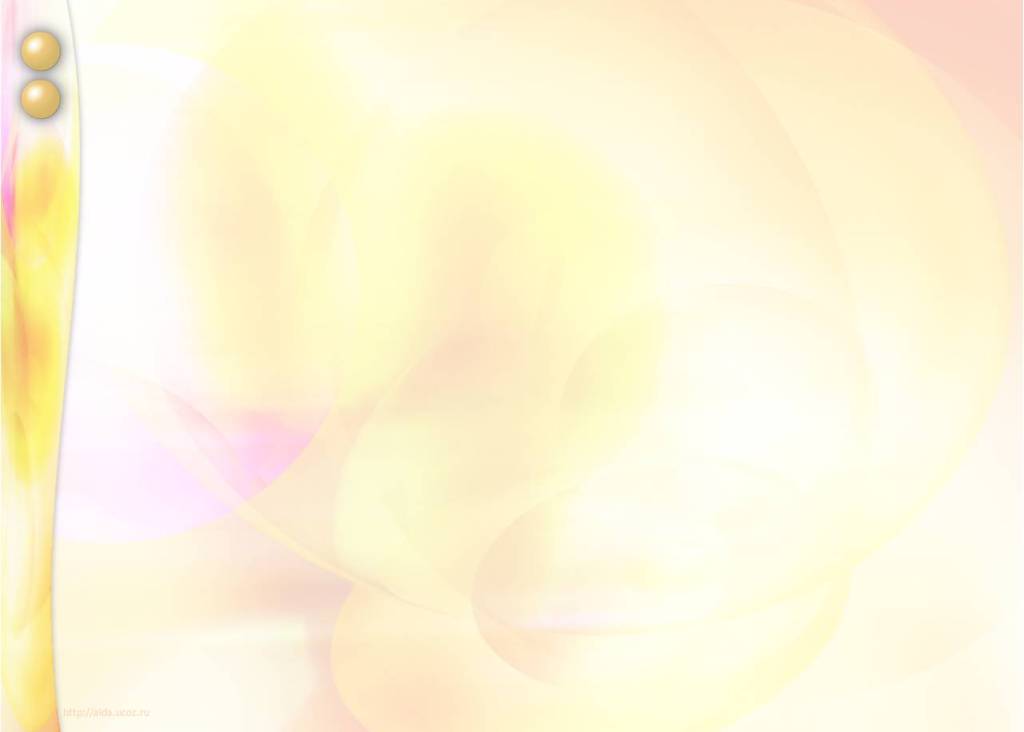 5. Любимая пища вашего ребёнка?
Пельмени, вареники, жареный картофель, пирожки, плов, картофельное пюре, котлеты, тефтели.
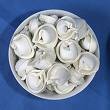 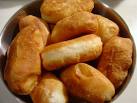 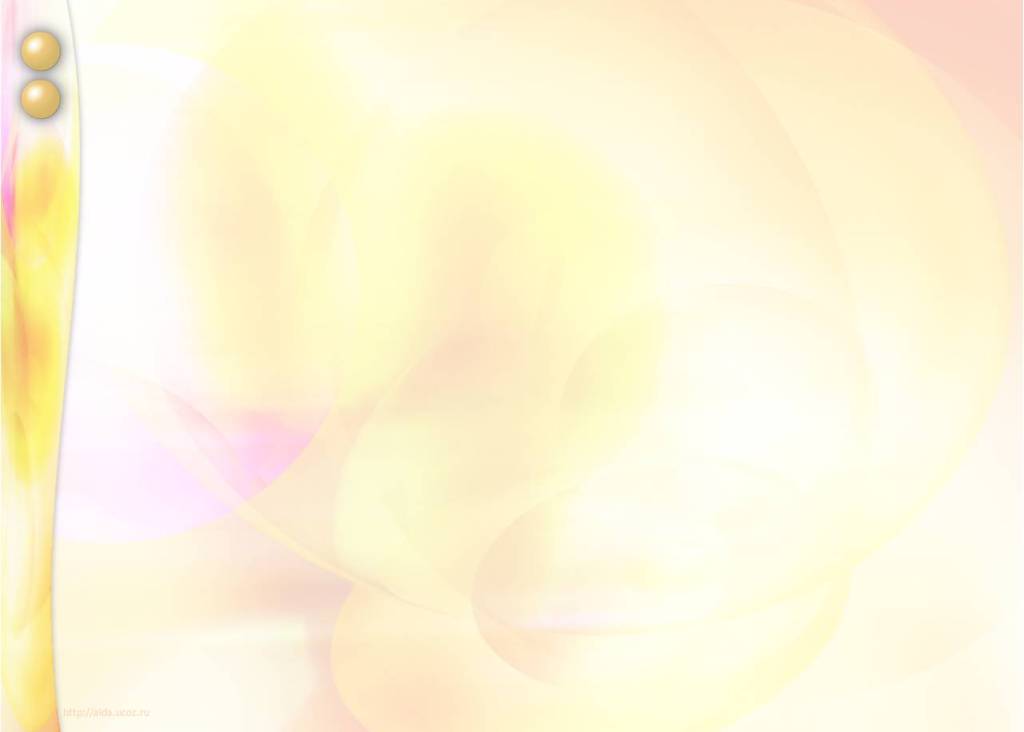 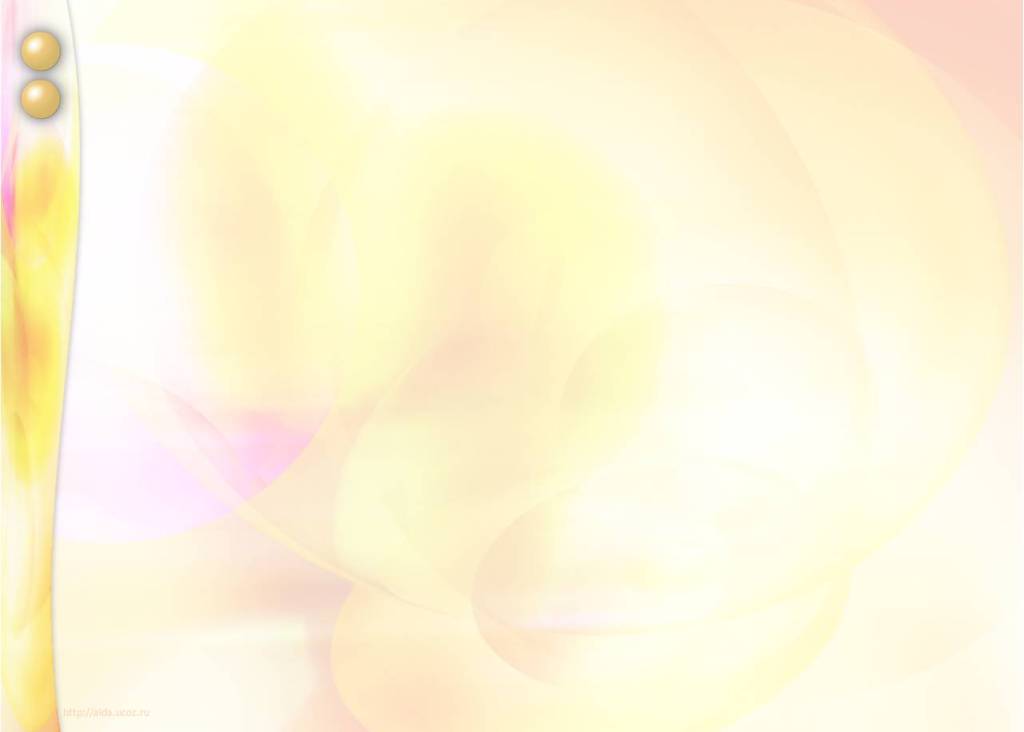 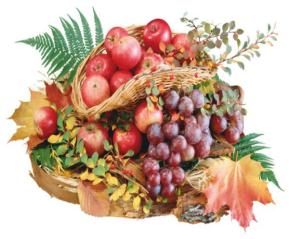 Что такое витамины?
       Это вещества, необходимые для поддержания здоровья нашего организма.
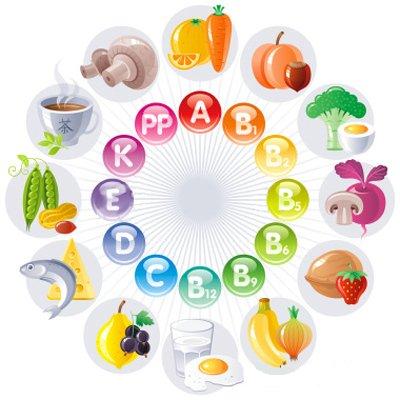 АВИТАМИНОЗ –
 нехватка витаминов в организме
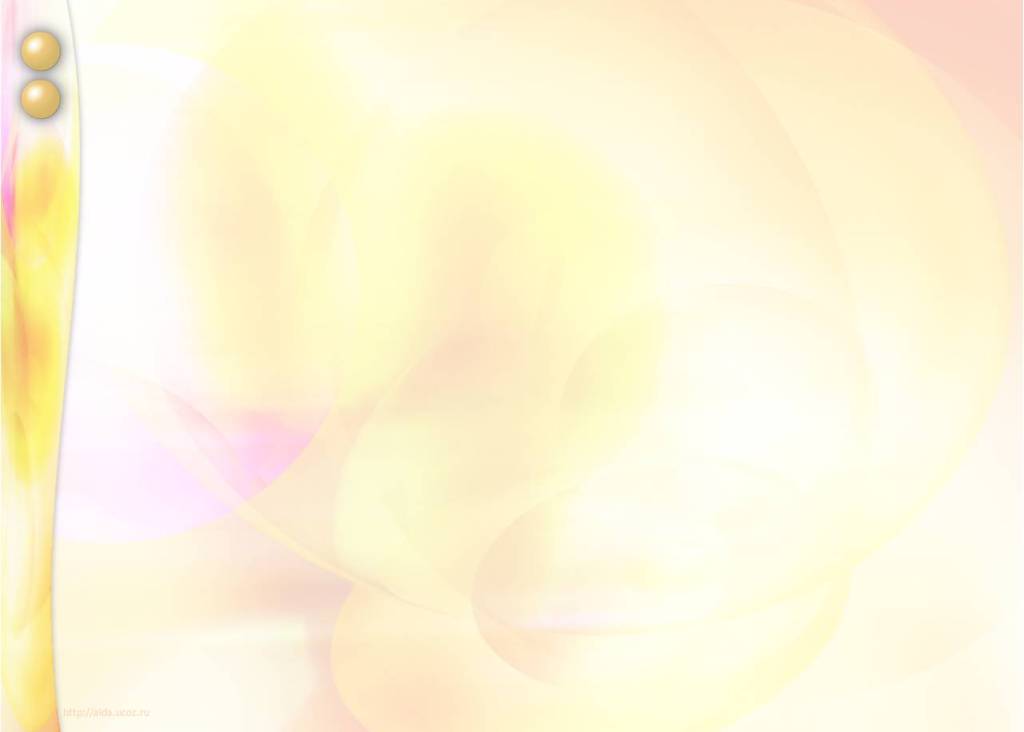 Питание подростков должно быть четырёхразовым, со следующим распределением пищи:
  завтрак – 30%,
  обед – 40% - 50% ,
  полдник – 10%,
  ужин – 15% – 20%.
 Последний приём пищи должен быть за 1,5 – 2 часа до сна.
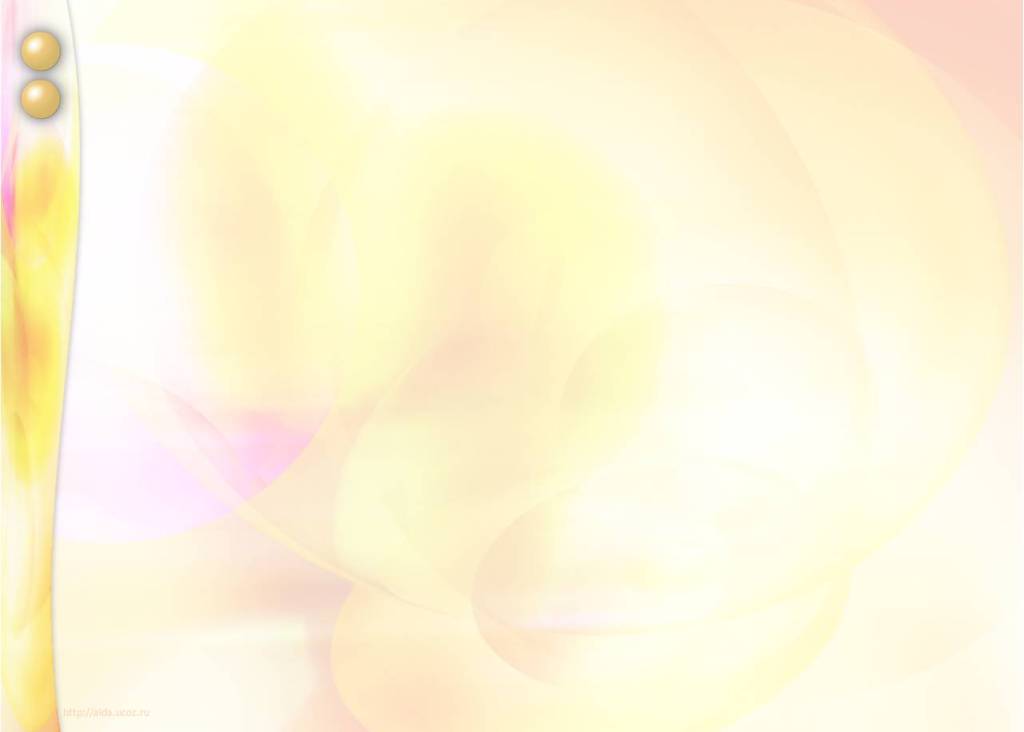 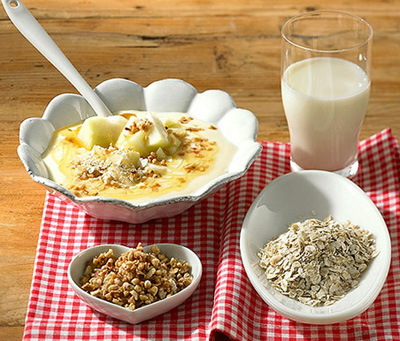 Завтрак должен быть здоровым и разносторонним, но ни в коем случае однообразным. 
Примерное меню завтрака: 
1. Каша.
2. Хлеб с маслом.
3. Чай сладкий.
 
           Второй завтрак: 
Хороший завтрак - сочетание продуктов, содержащих белки, углеводы, жиры, витамины и другие полезные вещества, нужные организму.
 
1. Котлета  (рыбная, мясная), гуляш и т.д.
2. Пюре.
3. Сок, компот, напиток, чай.
4. Хлеб.
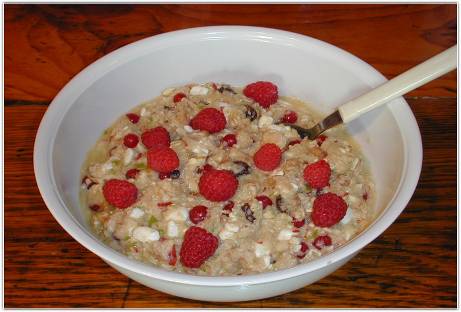 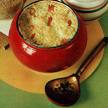 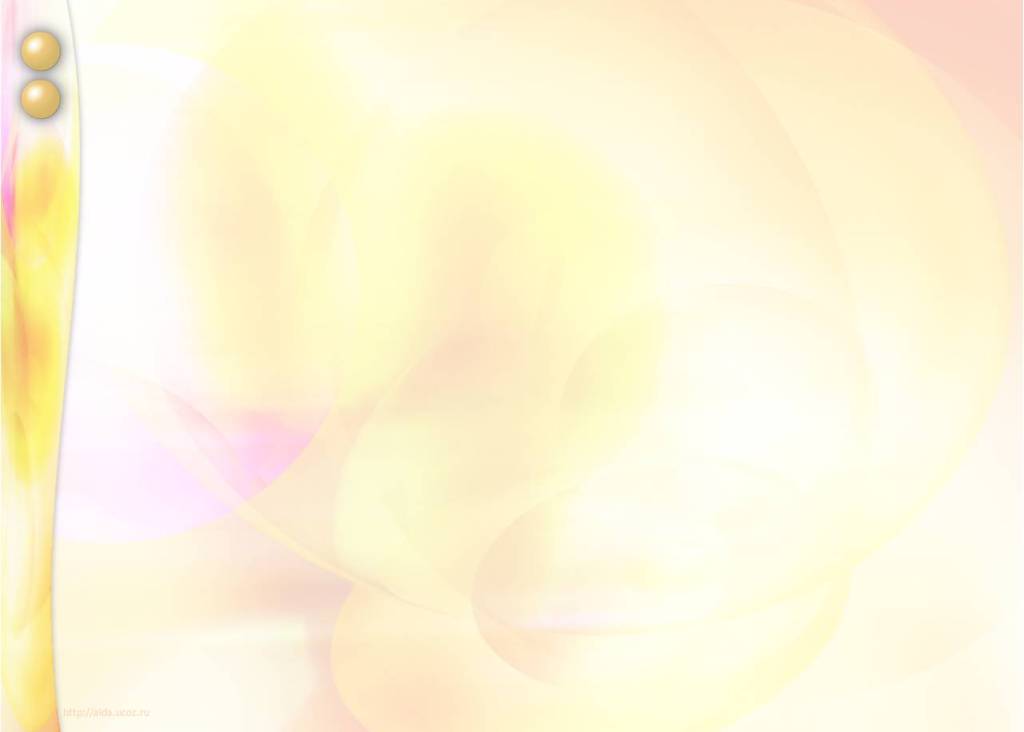 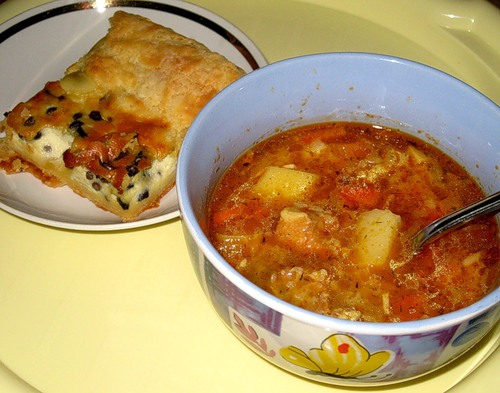 Примерное меню на обед:
Как правило, на обед подается горячая пища:
1. Суп
2. Биточки
3. Пюре.
4. Компот из сухофруктов.
5. Хлеб.
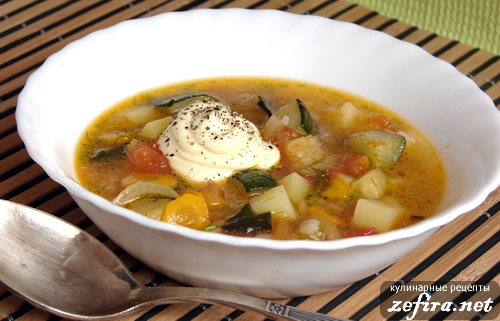 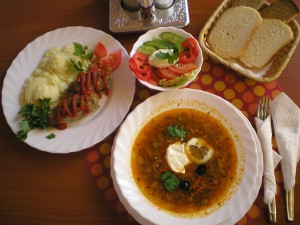 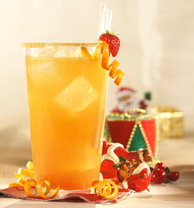 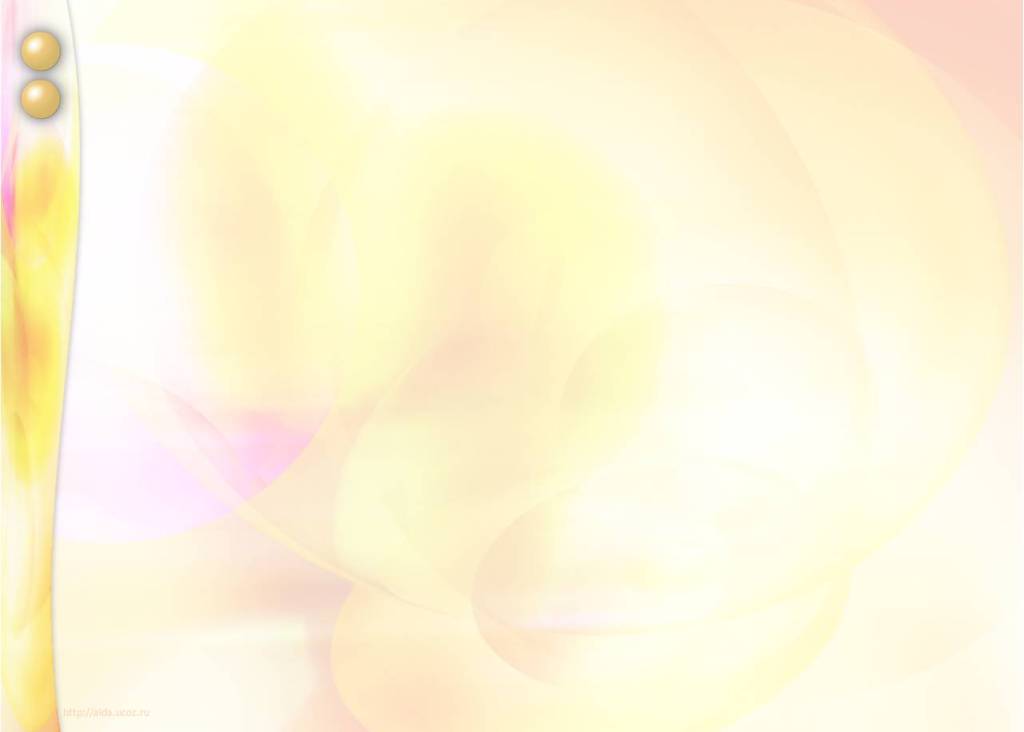 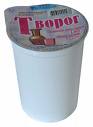 Можно на полдник есть булочки, вафли, печенье с чаем, соком или молоком.
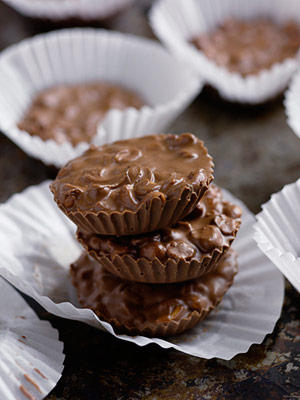 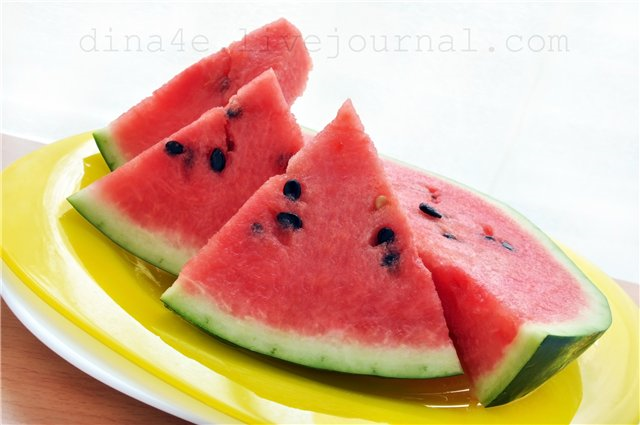 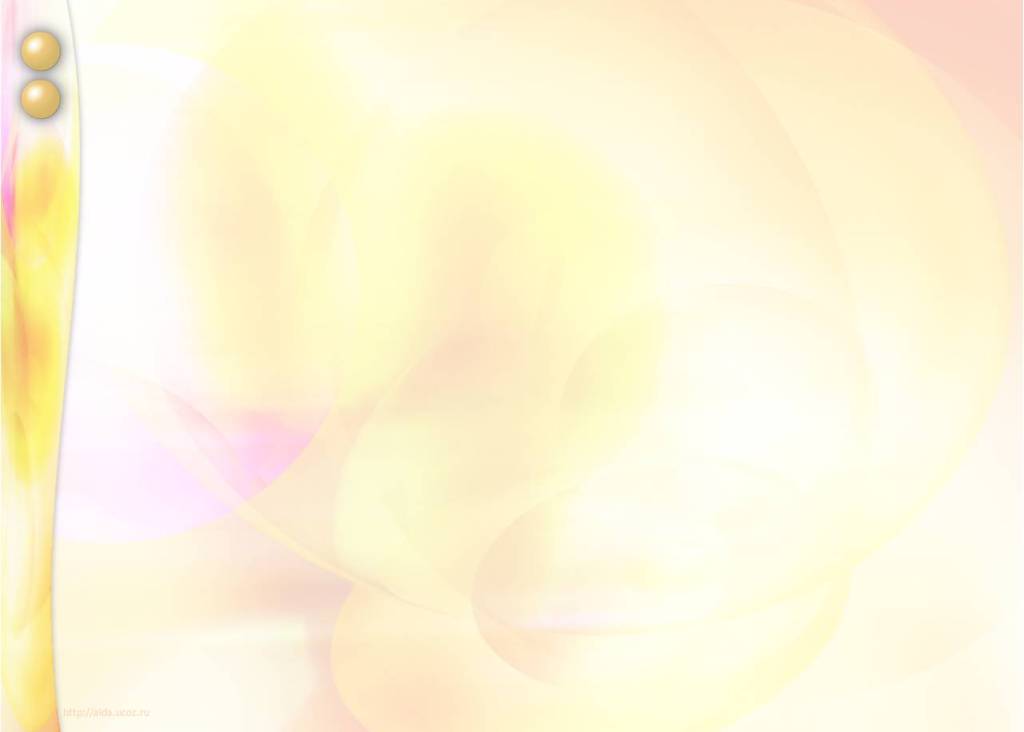 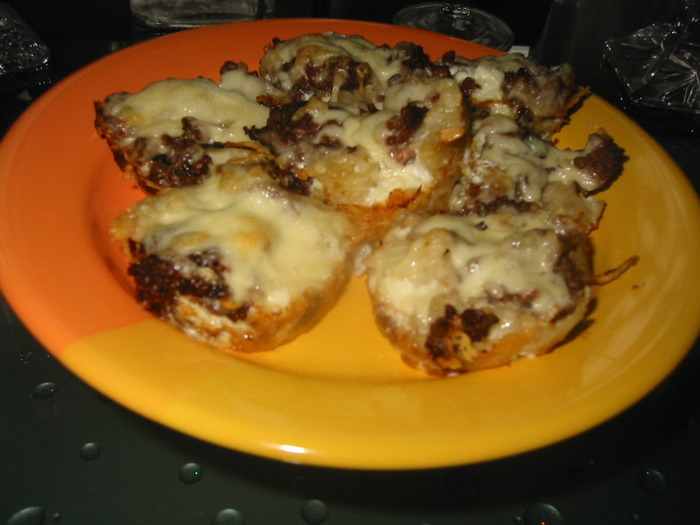 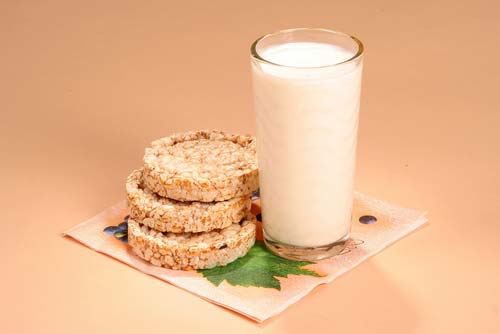 Примерное меню на ужин:
Ужин – последняя еда перед сном. Чтобы хорошо спать и отдыхать ночью, на ужин можно есть только легкую пищу:
 запеканки
 творог
 омлет
 кефир
 простоквашу
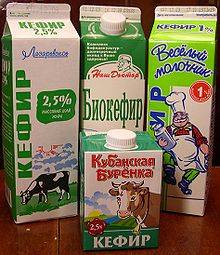 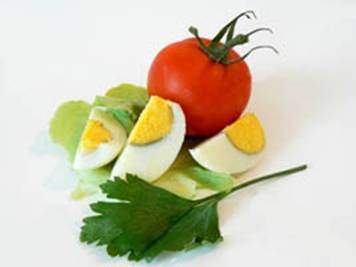 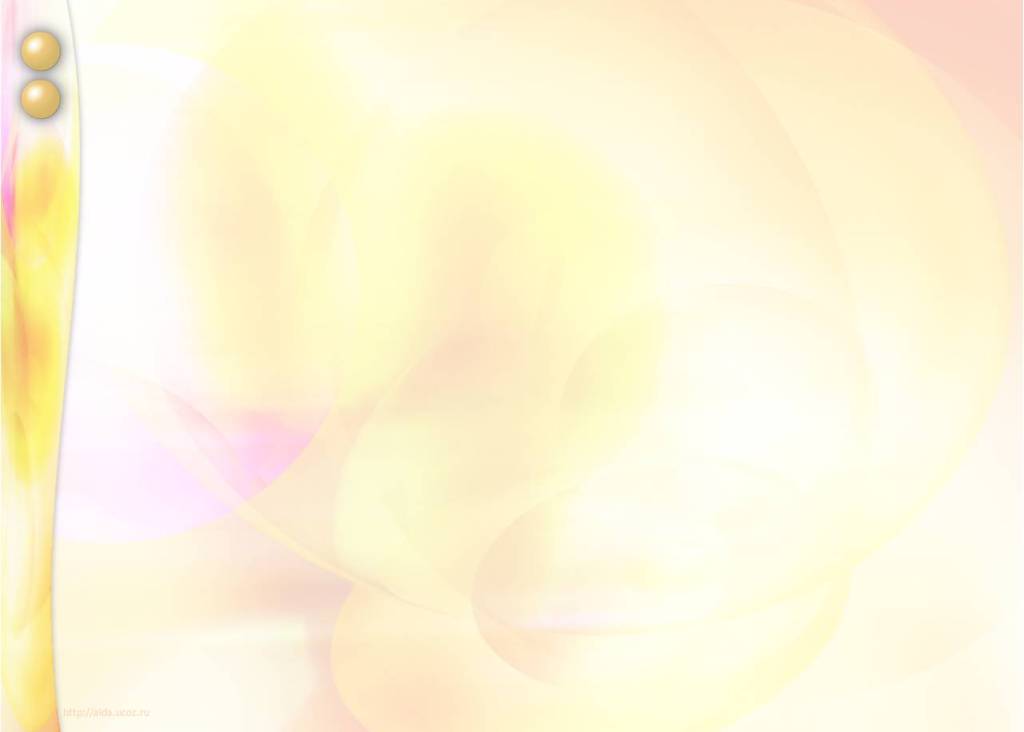 Выводы: 

Правильное питание – наличие в меню всех необходимых питательных веществ.

Правильное питание – это сбалансированное питание с поступлением всех необходимых веществ, в том числе холестерина, углеводов и клетчатки, нужного количества витаминов, минеральных веществ и микроэлементов. 

Правильное питание – это ограничение поступления вредных веществ. Начать ограничивать себя нужно от более вредного к менее вредному – например, от газированной воды до рафинированных продуктов, таких как сахар, рафинированные
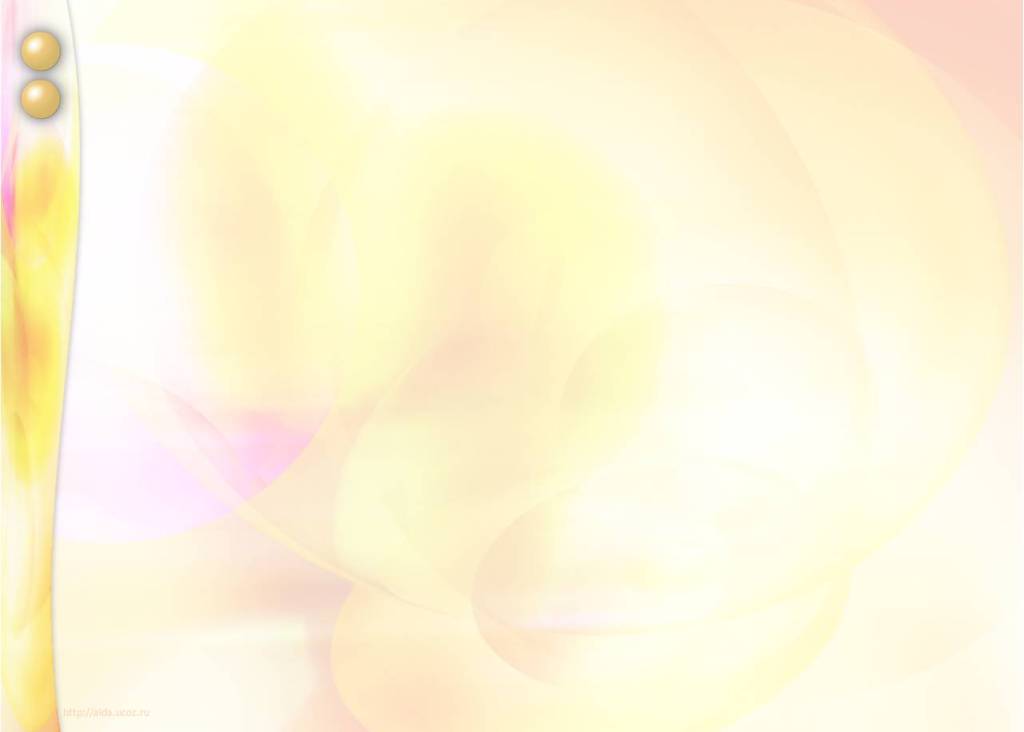 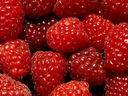 Литература
 
1. Маркова И.А. “Здоровое питание и мой ребенок”.
2. Журнал   "Люди в белом", 6(8)Июль 2008, Калининград
3. Ю.Ф. Змановский «Воспитаем детей здоровыми», Москва, «Медицина», 1989
4. В.Н. Касаткин, программа «Здоровье»4. http://tvoiobraz.ru/
5. Конь И. “О здоровом питании школьников”.
6. http://www.deti-pogodki.ru/
7. http://subscribe.ru/
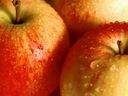